Every Student Succeeds Act (ESSA) State Plan: Update
Presentation to the Board of Elementary and Secondary Education

September 26, 2017
Purpose of presentation
Provide an update to Board on status of Massachusetts’ state plan under federal Every Student Succeeds Act (ESSA)

Discuss additional revisions requested by U.S. Department of Education

Discuss next steps

Provide an update on 2017 accountability reporting
2
Massachusetts Department of Elementary and Secondary Education
Timeline
3
Massachusetts Department of Elementary and Secondary Education
Timeline (continued)
4
Massachusetts Department of Elementary and Secondary Education
Accountability feedback – average scale score
Original plan: 
Calculate the average scale score in ELA and mathematics separately for each school
Assign a percentile (1-99) for each, based on performance relative to all other schools statewide

Revised plan:
Calculate an achievement value that illustrates the degree of proficiency demonstrated on each assessment. The achievement value will represent the percentage of the scale score range “covered” by the average scale score for the school 
Assign a percentile (1-99) for each school’s achievement value
5
Massachusetts Department of Elementary and Secondary Education
Accountability feedback – average scale score
Original plan
Revised plan
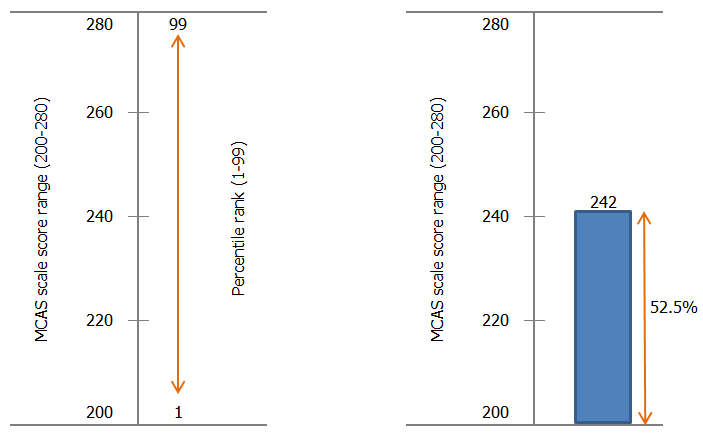 6
Massachusetts Department of Elementary and Secondary Education
Accountability feedback – small schools
Original plan: 
Schools with fewer than 20 students enrolled will receive an accountability determination of “insufficient data”

Revised plan:
Combine student-level data starting in 2017 and in subsequent school years for each indicator until the minimum group size is met
7
Massachusetts Department of Elementary and Secondary Education
Accountability indicators
8
Massachusetts Department of Elementary and Secondary Education
Next steps
9
Massachusetts Department of Elementary and Secondary Education
2017 Accountability Reporting - Reminders
Amendment to 603 CMR 2.00: Accountability and Assistance for School Districts and Schools
Approved at the April 2017 BESE meeting

Allows ESE to refrain from placing certain schools into Levels 1-3 at the beginning of the 2017-18 school year
Applies to one year only
Impacts schools serving grades 3-8 that administered Next-Generation MCAS tests in spring 2017
Does not impact high schools serving grades 9-12 that did not administer Next-Generation MCAS
11
Massachusetts Department of Elementary and Secondary Education
Reporting details
Schools and districts administering Next-Generation MCAS in grades 3-8 that have participation rates below 90% will be placed into Level 3

Schools serving a combination of grades 3-8 and 9-12 that have persistently low graduation rates for any group will be placed into Level 3
12
Massachusetts Department of Elementary and Secondary Education
Reporting details
Current Level 4 or 5 schools or districts that are not exiting will maintain their level designation

All other Next-Generation MCAS  schools meeting participation and graduation rate requirements will not receive a school percentile, Progress and Performance Index (PPI), or accountability and assistance level (1-3)

No new Level 4 or Level 5 schools will be identified among schools serving grades 3-8 in 2017
Low-performing high schools remain eligible for Level 4 and 5 designations

2017 assessment results will serve as the new baseline for target-setting in 2018 and beyond
13
Massachusetts Department of Elementary and Secondary Education
Data reported in 2017
14
Massachusetts Department of Elementary and Secondary Education
2017 Reporting schedule
15
Massachusetts Department of Elementary and Secondary Education